Evidences for Evolution
Evidences for Evolution
Fossil Records – shows relationships between species and how structures have changed
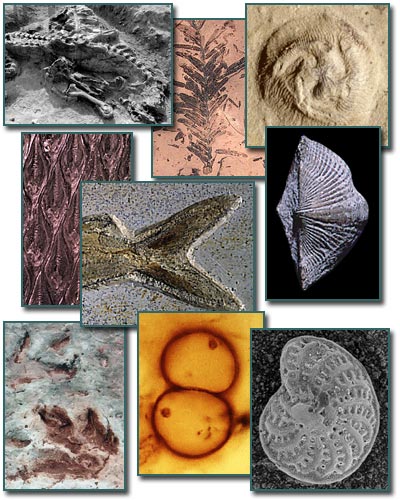 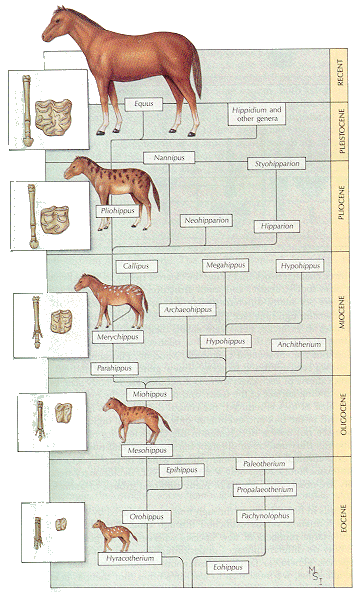 Evidences for Evolution
Anatomy
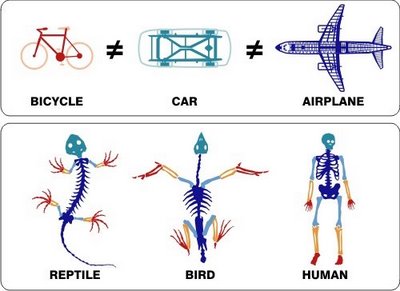 Anatomy
Homologous structures – traits that are similar because of a common ancestor

Ex. Arm, fin, wing
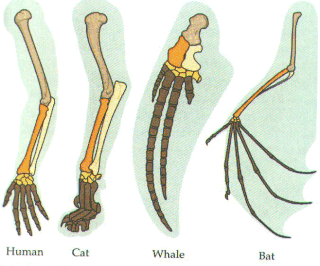 Anatomy
Vestigial structures – inherited traits that are reduced in size and often unused

Ex. – whale pelvic and leg bones
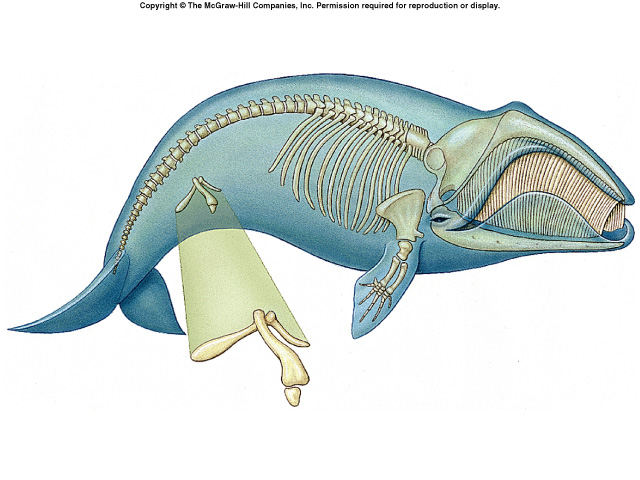 Python pelvic and leg bones
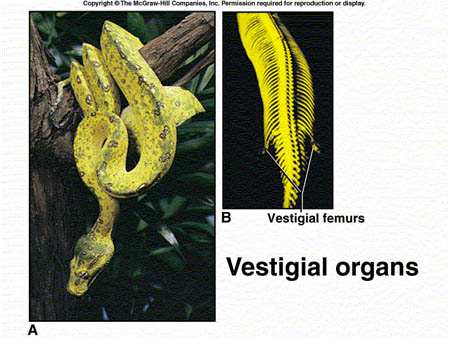 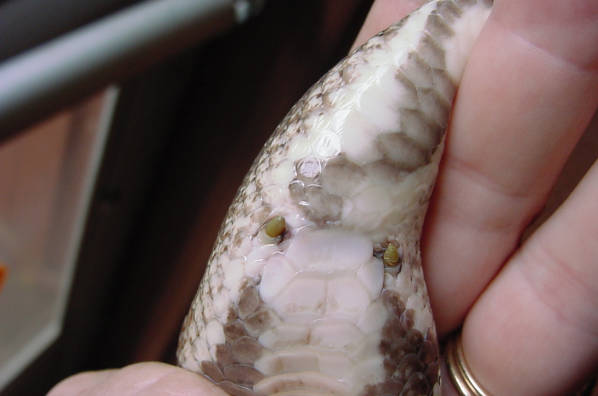 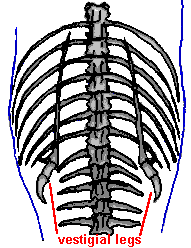 What vestigial organs do humans have?
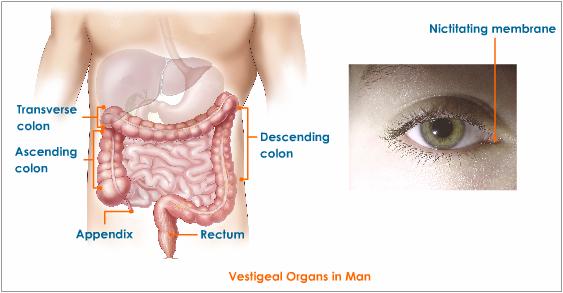 Anatomy
Analogous structures – traits similar in function but don’t come from a common ancestor

Insect wings and bird wings
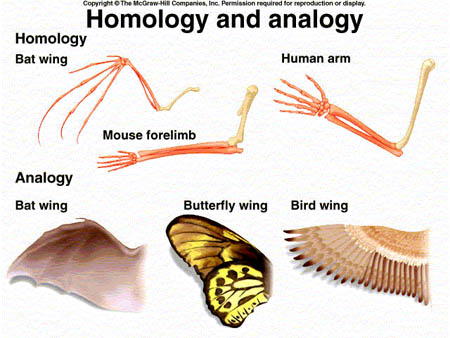 Evidences for Evolution
Embryology – related organisms develop in similar ways
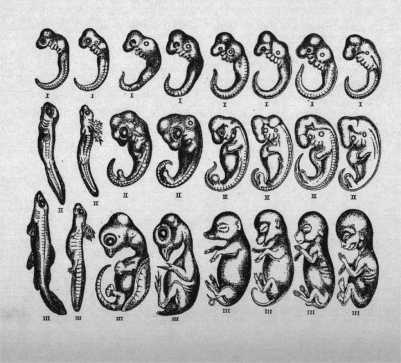 Ex. – gill pouches
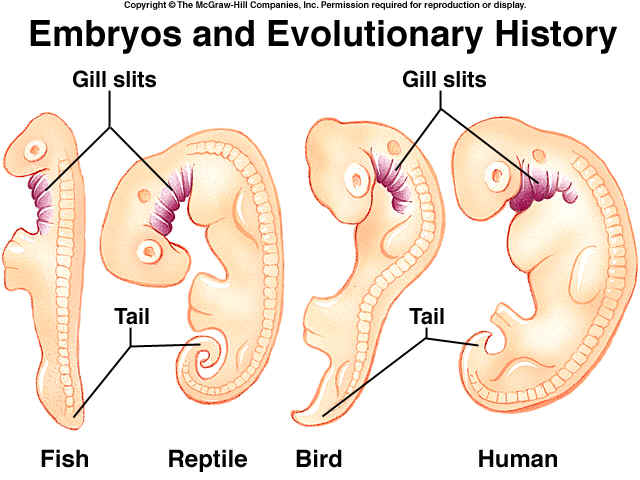 Evidences for Evolution
Biochemistry – closely related species share more base sequences
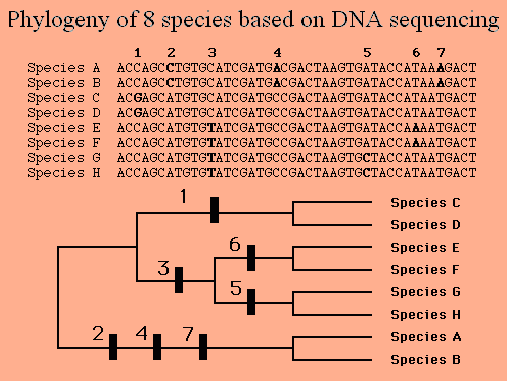 Evolution Genetic Tool Kit